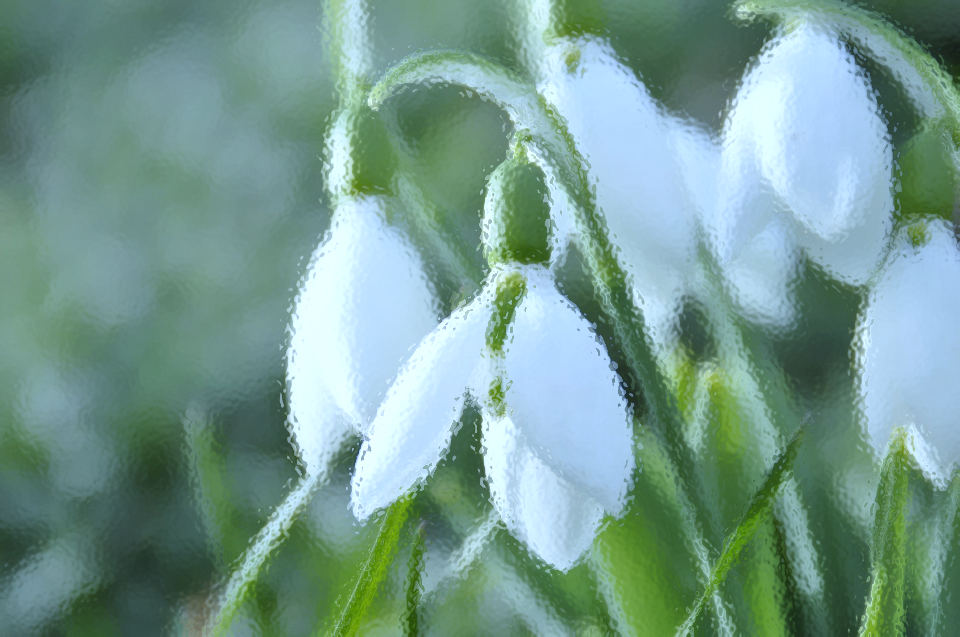 Шаблон презентации«Когда весна придёт…»
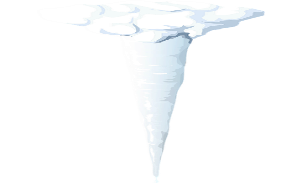 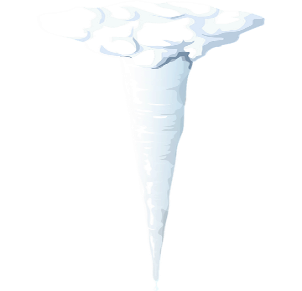 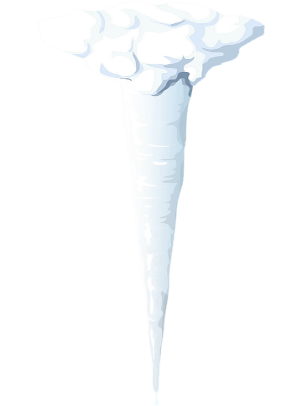 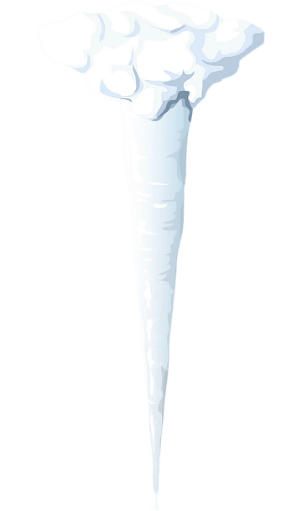 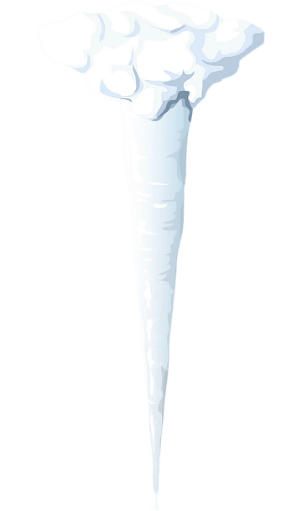 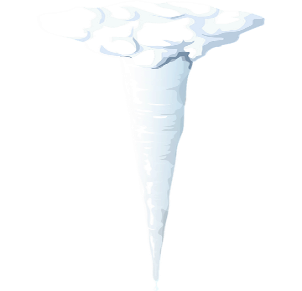 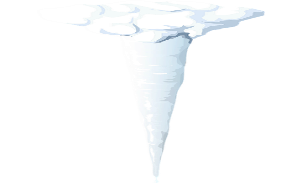 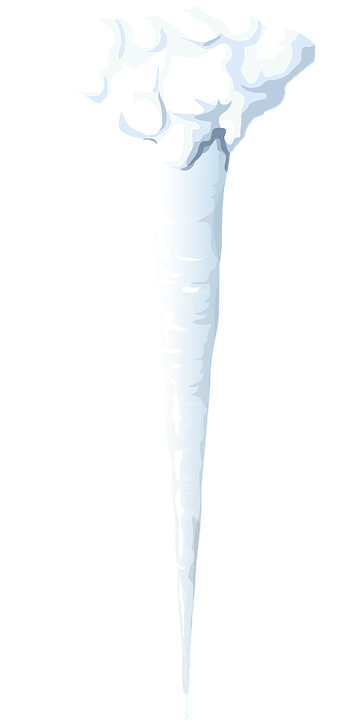 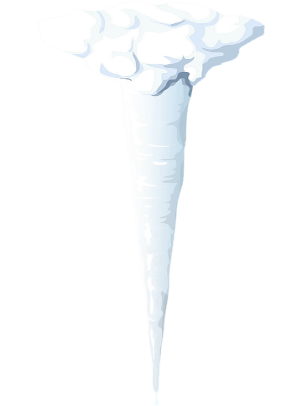 Признаки весны
Неживая природа
Растительный мир
Животный мир
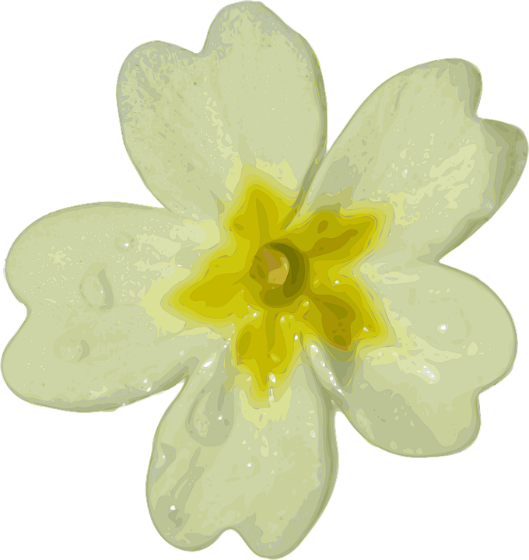 Название
Название
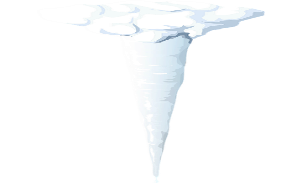 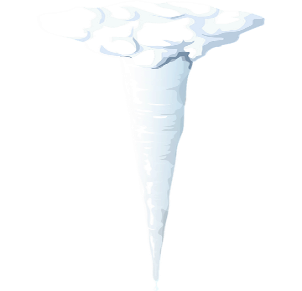 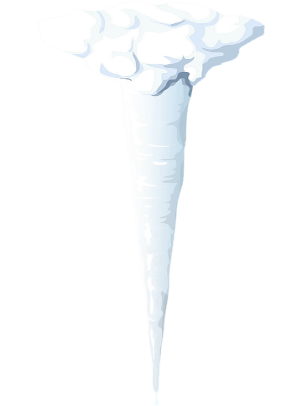 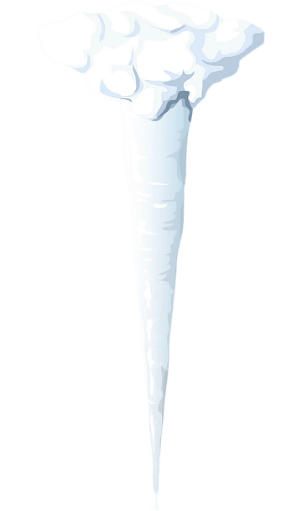 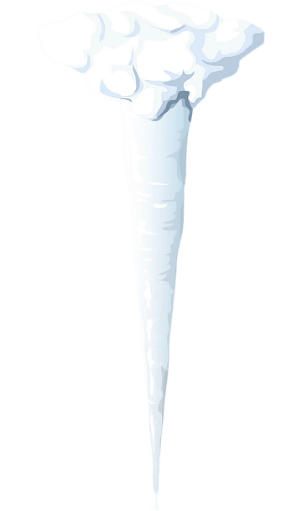 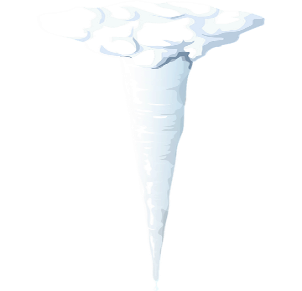 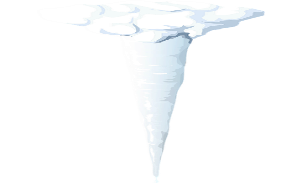 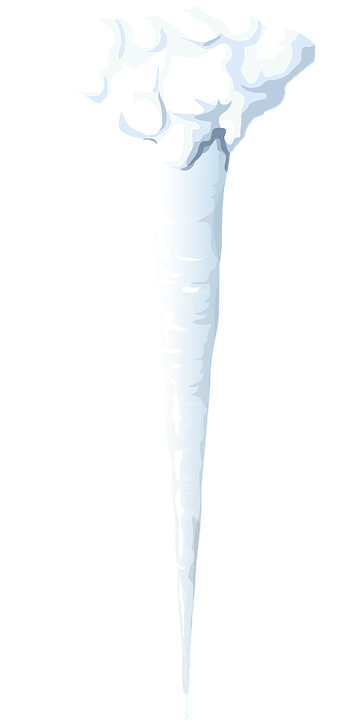 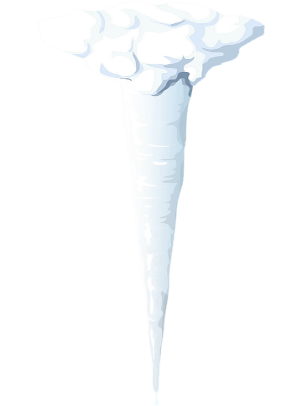 Неживая природа
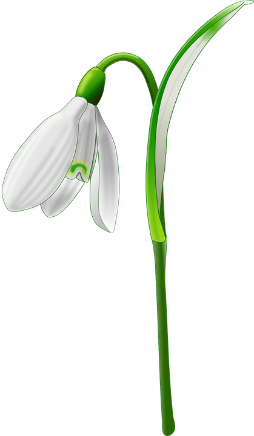 Растительный мир
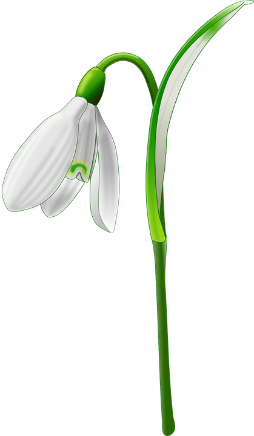 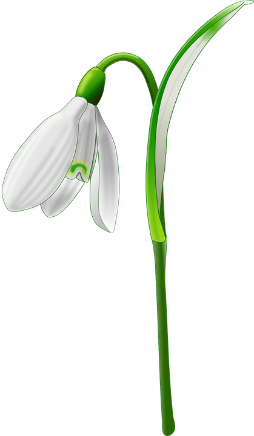 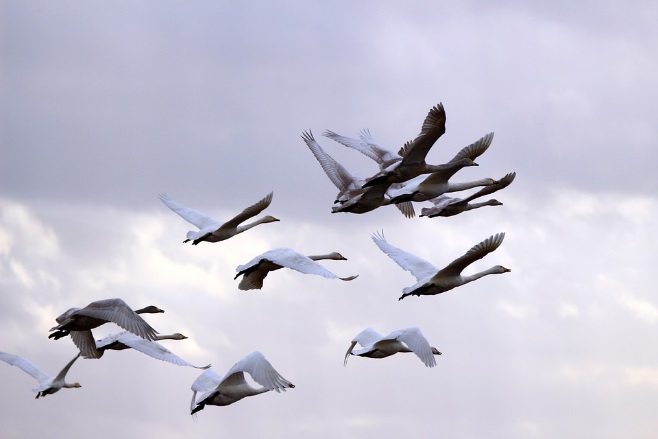 Животный мир
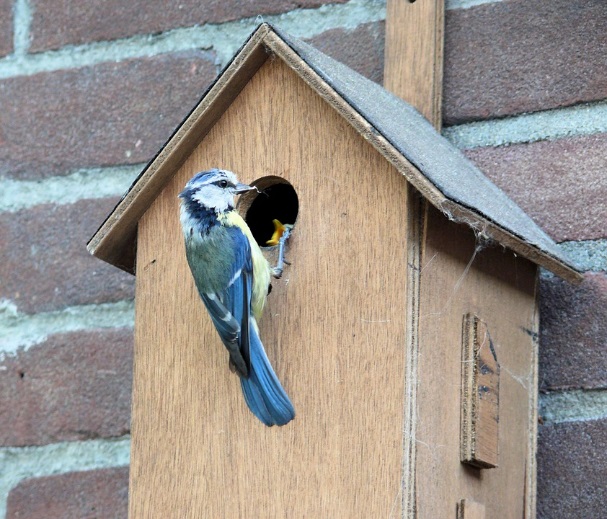 Название
Название
Ссылки
https://pixabay.com/ru/льда-мороз-холодный-зима-576353/
 
https://pixabay.com/ru/подснежник-цветок-сад-природа-147871/
 
https://pixabay.com/ru/подснежник-цветок-белый-290458/
 
https://pixabay.com/ru/цветок-подснежник-сад-завод-уайт-30129/

https://pixabay.com/ru/лебедь-лебедь-кликун-птица-1171665/